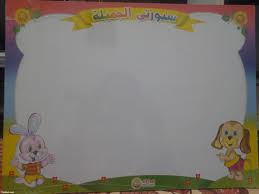 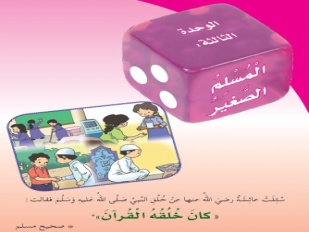 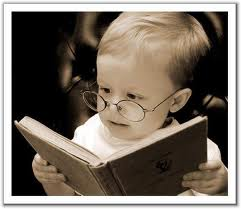 قراءة الدرس
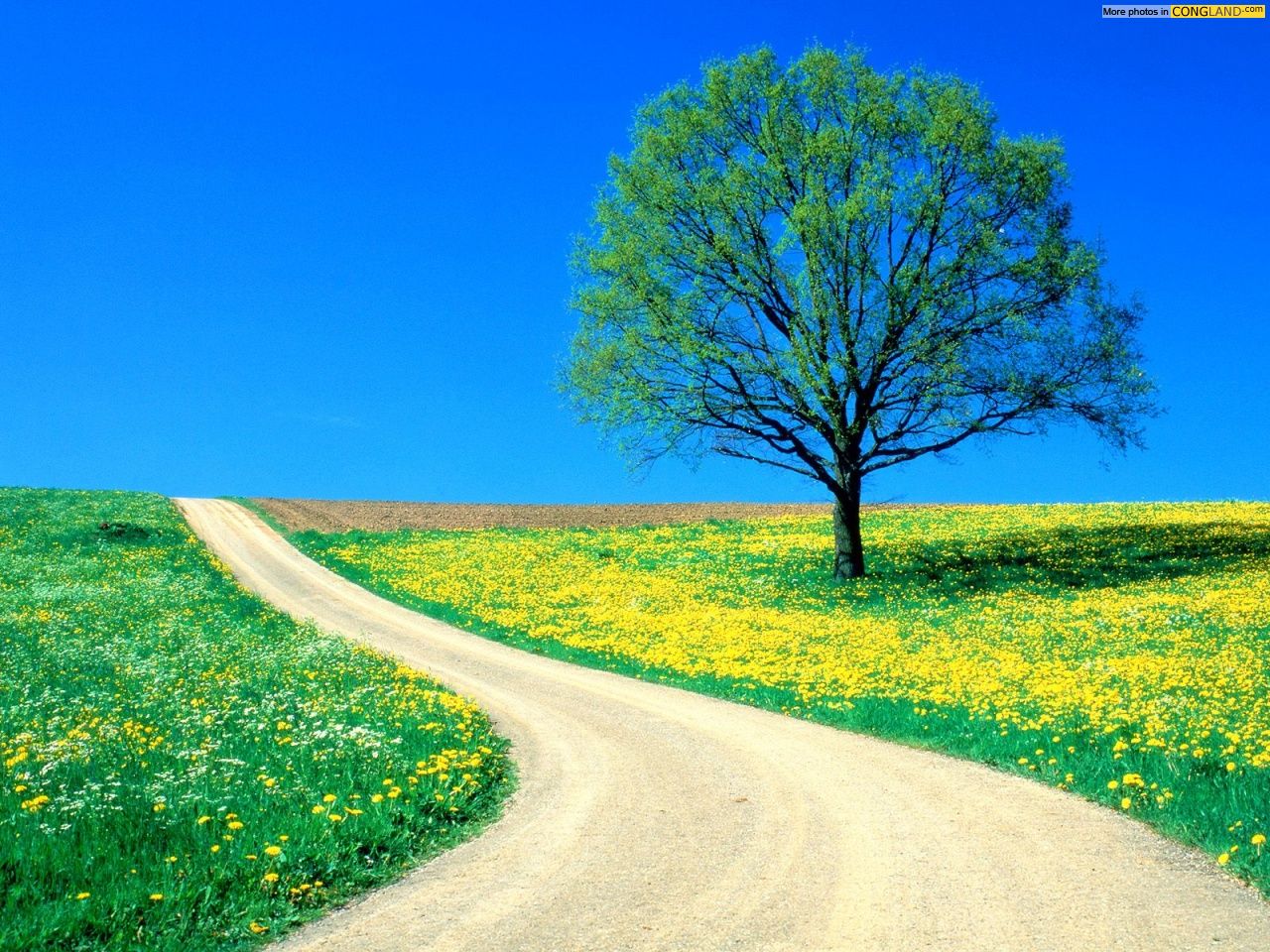 النهاية
استخدم وأحول
أجيب وانمي لغتي
استخرج من النص
اقرأ ألاحظ
قراءة النص
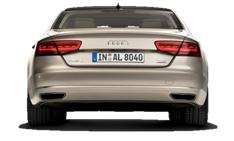 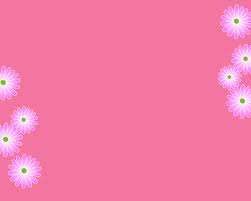 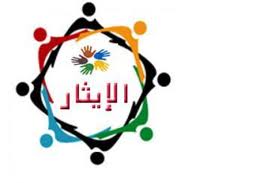 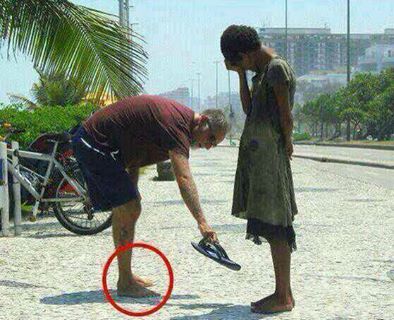 ماذا ترين في الصورة ؟
علقي  على الصورة بتعليق مناسب
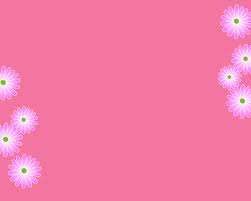 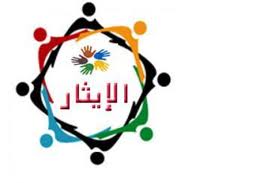 قال الله تعالى: [وَيُؤْثِرُونَ عَلَى أَنْفُسِهِمْ وَلَوْ كَانَ بِهِمْ خَصَاصَةٌ وَمَنْ يُوقَ شُحَّ نَفْسِهِ فَأُولَئِكَ هُمُ الْمُفْلِحُونَ]
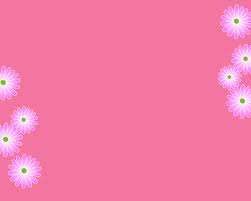 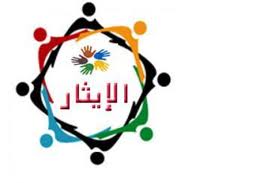 أي السلوك التالي يمثل الإيثار
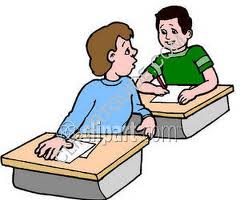 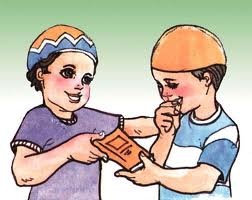 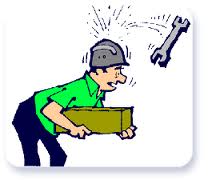 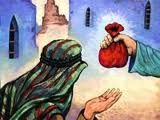 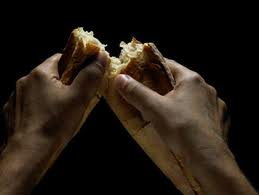 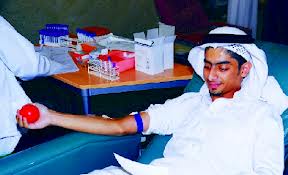 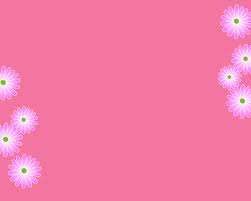 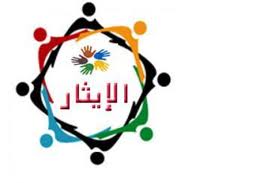 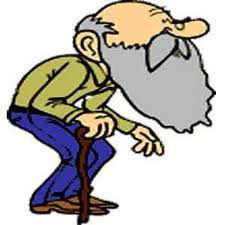 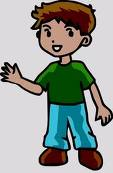 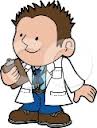 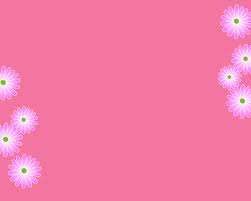 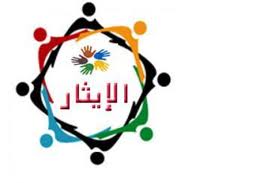 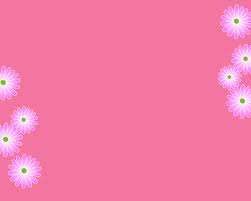 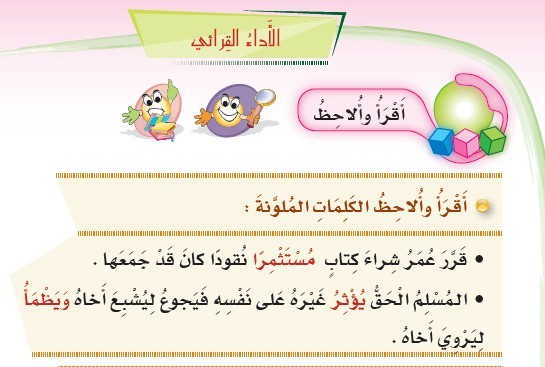 موظفاً أو منمياً أو جاعلاً
مستثمراً :
يؤثر :
يفضل ويقدم ويبدي
يعطش
يظمأ :
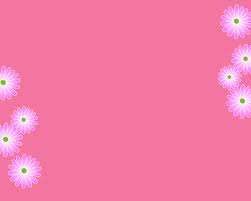 اقرأ وانطق الحرف الممدود
فَفِي مَعْرَكَةِ الْيَرْمُوكِ , وَقَعَ  ثَلاثَةُ مِن َالمُسْلِمينَ جَرْحى في أَرْضِ المِعْرَكَةِ ،

وَكانَت ْجُروحُهُم ْخَطيرَة ً،
ما هو المد ؟
تعريف المد :المد : هو إطالة الصوت بحرف من حروف المد وهي الألف- الواو – الياء .
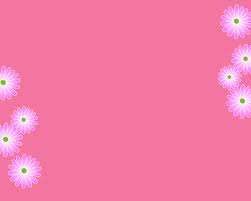 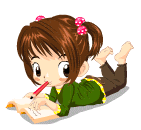 نشاط جماعي
في البطاقات التي أمامك  
استخرجي من النص كلمات فيها تنوين مع توضيح الحرف الممدود وحركته :
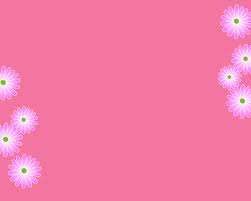 اقرأ وألاحظ التنوين :
قَدِمَ الوَالِدُ مِنْ عَمَلِهِ سَائِلاً عُمَرَ:هَل قَرَأْتَ القِصَّةَ ؟
فَجاءَ رَجُلٌ يبَحَثُ عَنْ ابْنِ عَمٍّ لَه ُفَوَجَدَه ُأَحَدَ الجَرْحى الثّلاثَةِ ،
عرفي التنوين ؟
نون ساكنة زائدة (أي غير أصلية)  تلحق آخر الاسم وصلاً وتفارقه خطًّا ووقفاً
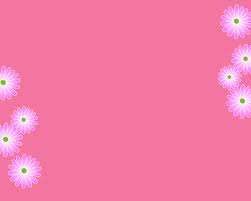 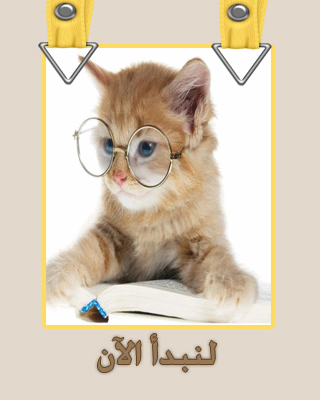 ابحثي من خلال النص عن كلمات منونة ثم اكتبيها على السبورة
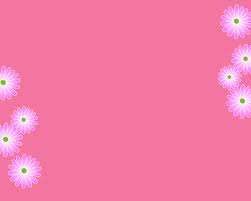 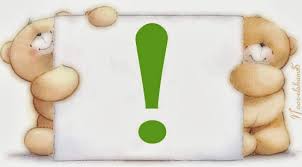 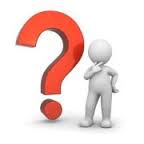 ماذا تعني لنا هذه العلامات
مما تتكون عبارة التعجب ؟
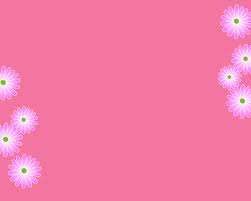 فما أقبح أن يتصف الإنسان بالأنانية وحب النفس 



وما أجمل أن يتصف بالإيثار وحب الآخرين .
اقرأ بصوتٍ معبر
ما أروع الإيثار
!
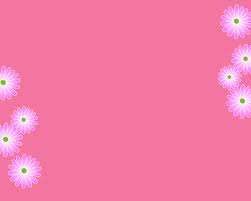 فما أقبح أن يتصف الإنسان بالأنانية وحب النفس 



وما أجمل أن يتصف الإنسان  بالإيثار وحب الآخرين .
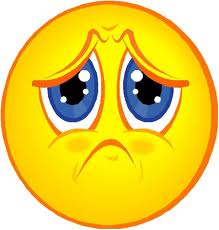 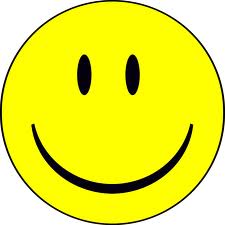